Реакции замещения – это такие реакции, в результате которых атомы простого вещества замещают атомы одного из химических элементов в сложном веществе.
А      +       ВС        =       АС        +     В
1) Цинк + соляная кислота = хлорид цинка + водород
Zn + 2HCl =  ZnCl2 + H2
2) Железо + сульфат меди (II) = сульфат железа (II) + медь
Fe + CuSO4 = FeSO4 + Cu
3) Натрий + вода = гидроксид натрия + водород  
2Na + 2HOH = 2NaOH + H2
Реакции замещения
Реакции разложения – это   такие реакции, в результате которых из одного сложного вещества образуются два и более новых веществ.
АВ         =         А       +     В
2Сa + O2 = 2CaO 
N2 + O2 = 2NO 
  CO2 + H2O = H2CO3
2Li + S = Li2S 
3Mg + N2 = Mg3N2  
  NH3 + HСl = NH4Cl
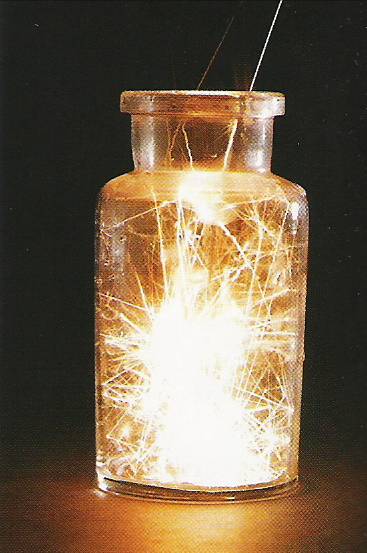 Горение магния
   в кислороде